Opener
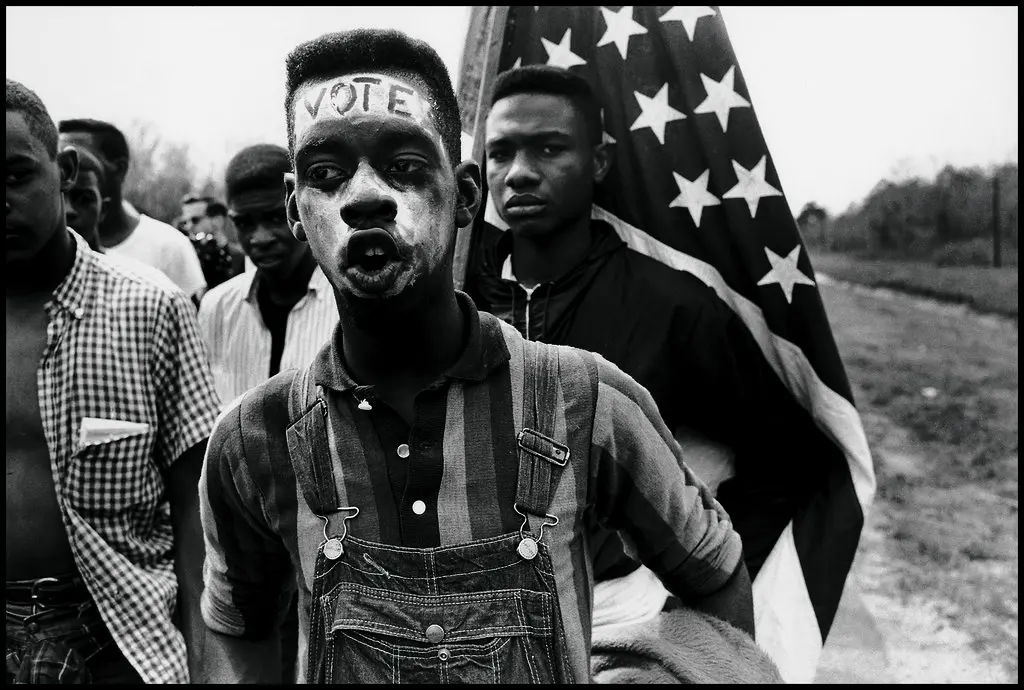 What’s going on in this picture? 

What makes you say that? 

What else can we find?
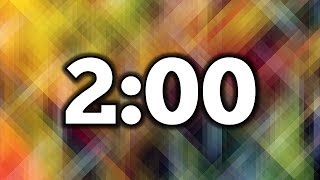 Credit: Bruce Davidson/Magnum Photos
Stand Up/Sit Down
Based on our lesson earlier in the unit about the Reconstruction Amendments (13th, 14th, and 15th Amendments) and then looking at the photograph in the opener, do you believe everyone’s rights (example: the right to vote) have been protected, after they were guaranteed by law? 

Stand up = Yes
Stay seated = No 

Please prepare to share your thoughts.
What is Disenfranchisement?
Day 1/5
Learning Intention: 
Students will learn how Black Americans experienced different forms of disenfranchisement after Reconstruction ended.
Success Criteria:
Students will analyze the barriers and violence that Black Americans face(d) in their journey to exercise their rights and privileges as citizens of the United States. 
Important Terms: 
enfranchise, disenfranchise
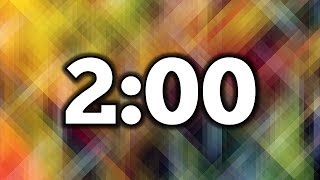 Source 1: Podcast (25:55-29:26/30:22)
Episode 1: The Fight for a True Democracy - The New York Times (nytimes.com)
Please listen and respond to the questions on your worksheet.
Who gained the right to vote with the 15th Amendment?
Why do you think there were federal troops in the southern United States during Reconstruction? 
Do you think that the United States was reconstructed or ‘fixed’ when Reconstruction ended? Why, or why not?
[Speaker Notes: Episode 1: The Fight for a True Democracy - The New York Times (nytimes.com)
Transcript: 1619 Episode 1 (from 25:55-30:22) - Google Docs]
Important Terms: 
Enfranchise
Disenfranchise
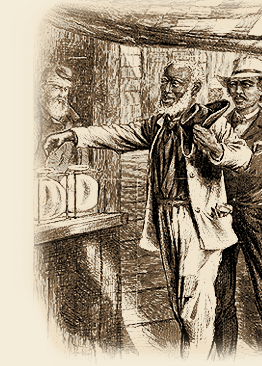 Important Terms

Enfranchise: 
Merriam-Webster’s Definition: 
to set free (as from slavery) 
to endow with a franchise: such as 
a : to admit to the privileges of a citizen and especially to the right of suffrage 
b : to admit (a municipality) to political privileges or rights
Hypothesize: 

What does disenfranchise mean? 

Please write down what you think disenfranchise means. Be prepared to share.
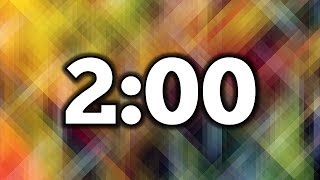 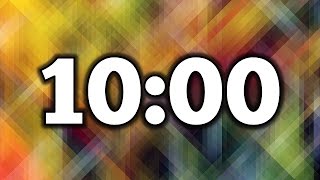 Source 2:
Excerpt from the 1619 Project Book (p. 114-115)

Please read and respond to the prompts. Be prepared to share your knowledge.
Closer: Public Service Announcement
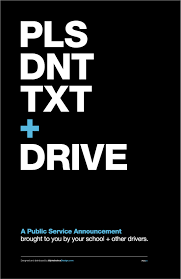 Showcase your understanding of disenfranchisement in the New South by creating a Public Service Announcement about the barriers that Black Americans faced due to disenfranchisement 

Create a flier or social media post in the style of Instagram.

The PSA must include:
A description of disenfranchisement
One piece of evidence from the sources about disenfranchisement
One image related to disenfranchisement
And this must be original work, in your words

If time permits, prepare to share your hard work!
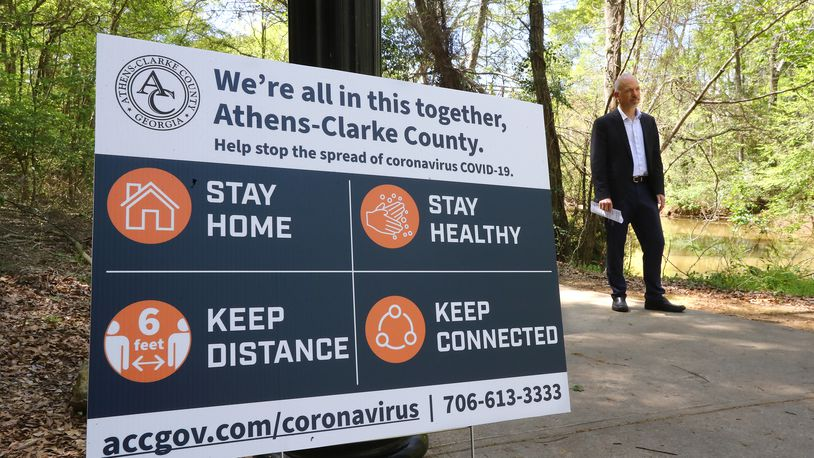 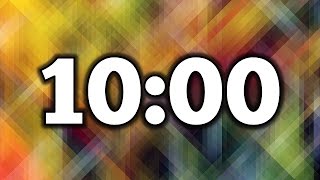 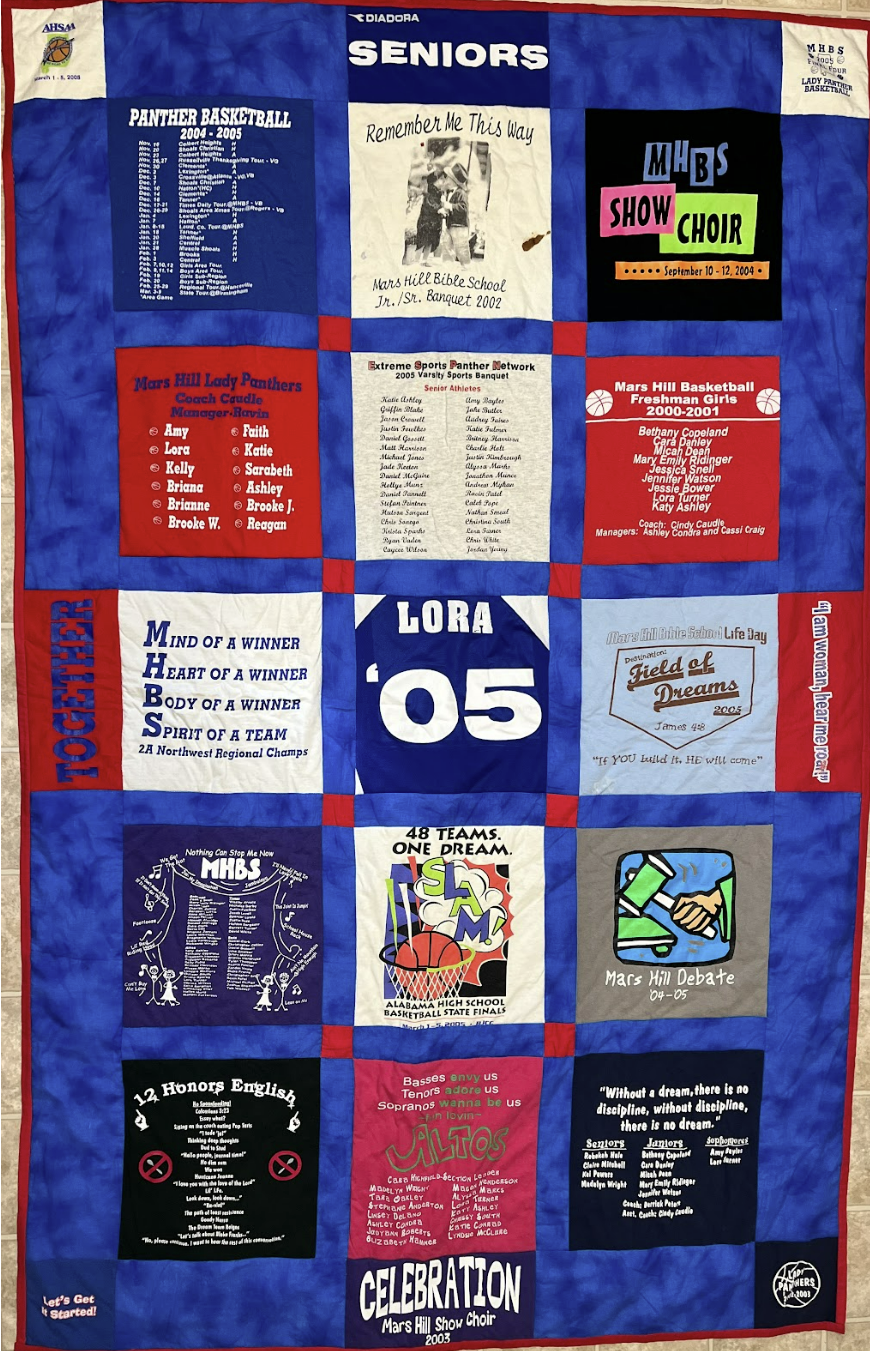 OPENER
What stories do you think this quilt is telling about its owner?
OPENER
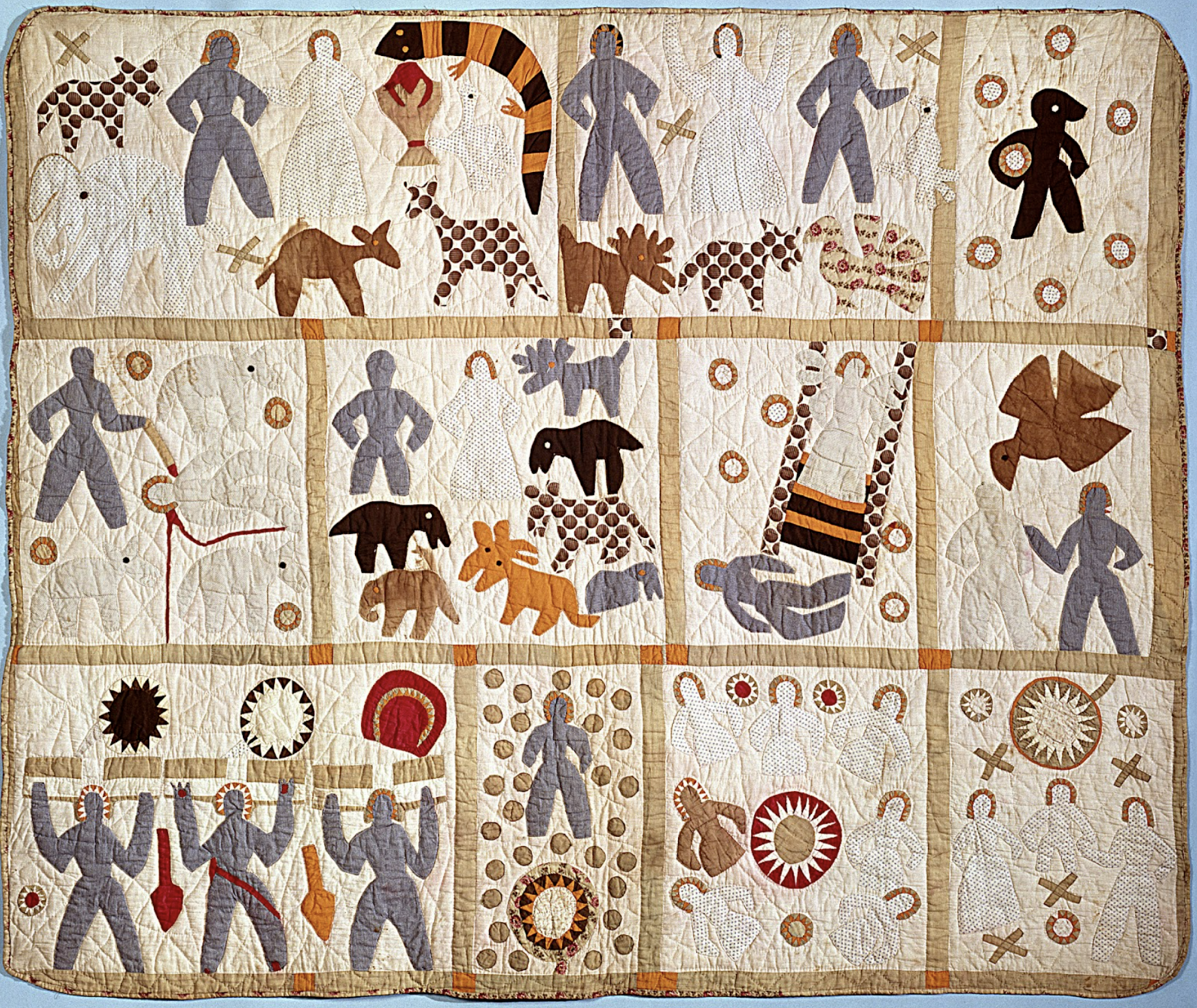 What stories do you think this quilt is telling?
HOW WASHARRIET POWERS DISENFRANCHISED?
Day 2/5
LEARNING INTENTIONS
SUCCESS CRITERIA
Students will explain the importance of Harriet Powers and identify examples of disenfranchisement in the life of Harriet Powers.
Students will learn who Harriet Powers was and how she used her art to tell a story of disenfranchisement.
TRANSITION TO WORK SESSION
Today we are going to learn about a woman from Athens, Georgia named Harriet Powers. She is the creator of these quilts and one of the most celebrated African American quilters. Harriet Powers was disenfranchised in many ways. 

Who remembers what disenfranchised means?
[Speaker Notes: Write students reflections on disenfranchisement on the board.]
WORK SESSION
We’re going to watch a video reading of a book called Sewing Stories: Harriet Powers’ Journey from Slave to Artist about Harriet Powers’ life. 
While we are reading, be listening for examples of disenfranchisement and use your worksheet to mark the examples of disenfranchisement that you hear.

Stitching Stories: Harriet Powers and Georgia Quilters Article @ bit.ly/ATHENSHISTORY
[Speaker Notes: For added fun, have students act out the story while you read.]
SUMMARY
Share examples of disenfranchisement in Harriet’s life, citing evidence from the story.

Why did the women sew at night?
Why did Harriet and Armstead jump the broom instead of having a fancy wedding?
Why did enslaved people sew their stories instead of writing them down?
SUMMARY
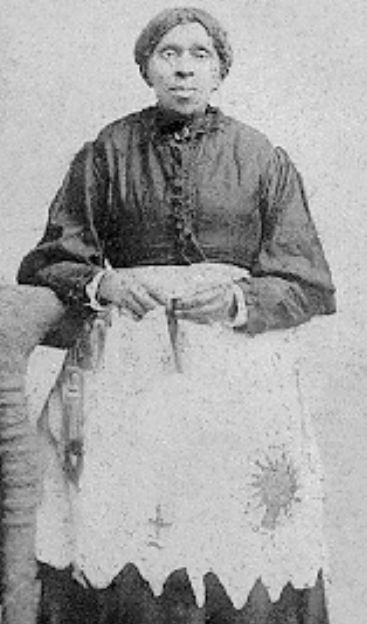 Harriet Powers (October 29, 1837 – January 1, 1910) was an American folk artist and quilt maker. 
She was born into slavery in rural Georgia. 
She used traditional appliqué techniques to record local legends, Bible stories, and astronomical events on her quilts. 
Only two of her quilts are known to have survived: Bible Quilt 1886 and Pictorial Quilt 1898. 
Harriet's quilts are considered among the finest examples of nineteenth century Southern quilting. 
Her work is on display at the National Museum of American History in Washington, D.C., and the Museum of Fine Arts in Boston, Massachusetts.
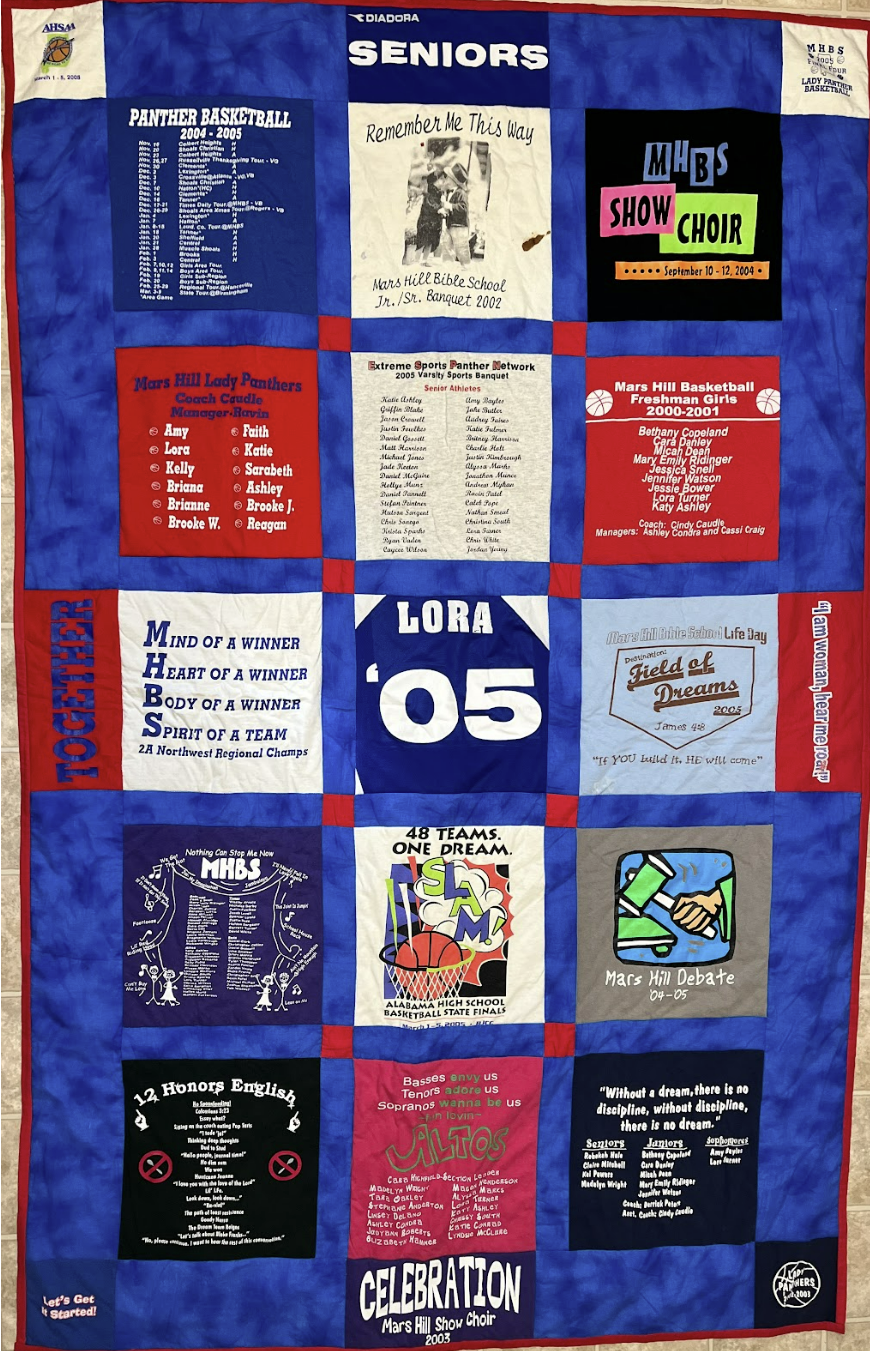 ASSESSMENT
What story are Harriet’s quilts telling? 

Discuss the following questions with a partner and write your answers on an exit ticket [.pdf][.docx]:

How do Harriet’s quilts tell a story of disenfranchisement?
How do Harriet’s quilts tell a story of resistance and resilience?
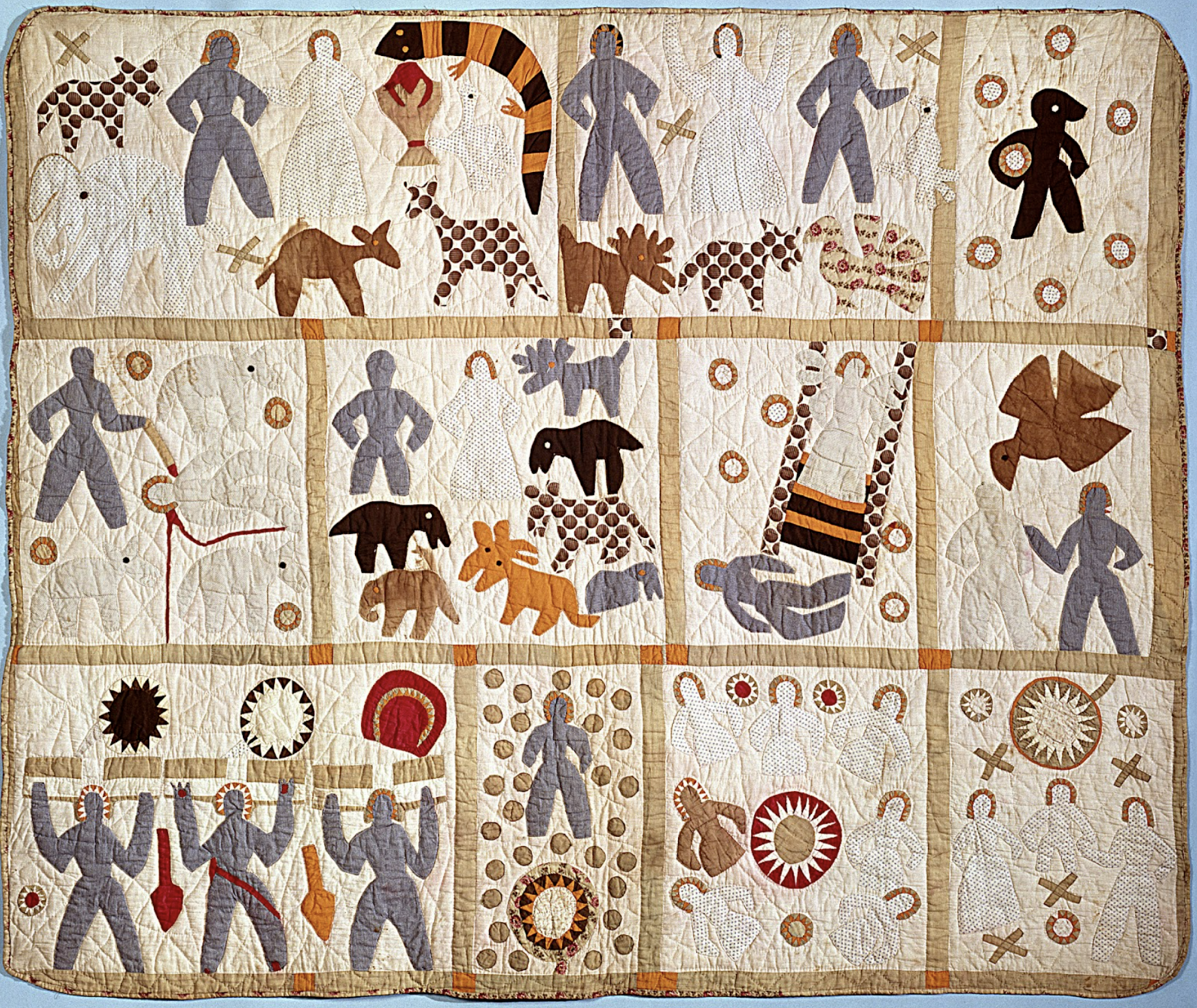 OPENER
A Chalk Talk activity is a silent way to reflect and to generate ideas. Everyone is to come up to the board and silently write down an answer to the question below. You are to also read other comments and respond to them. 

QUESTION: What is the purpose of art?
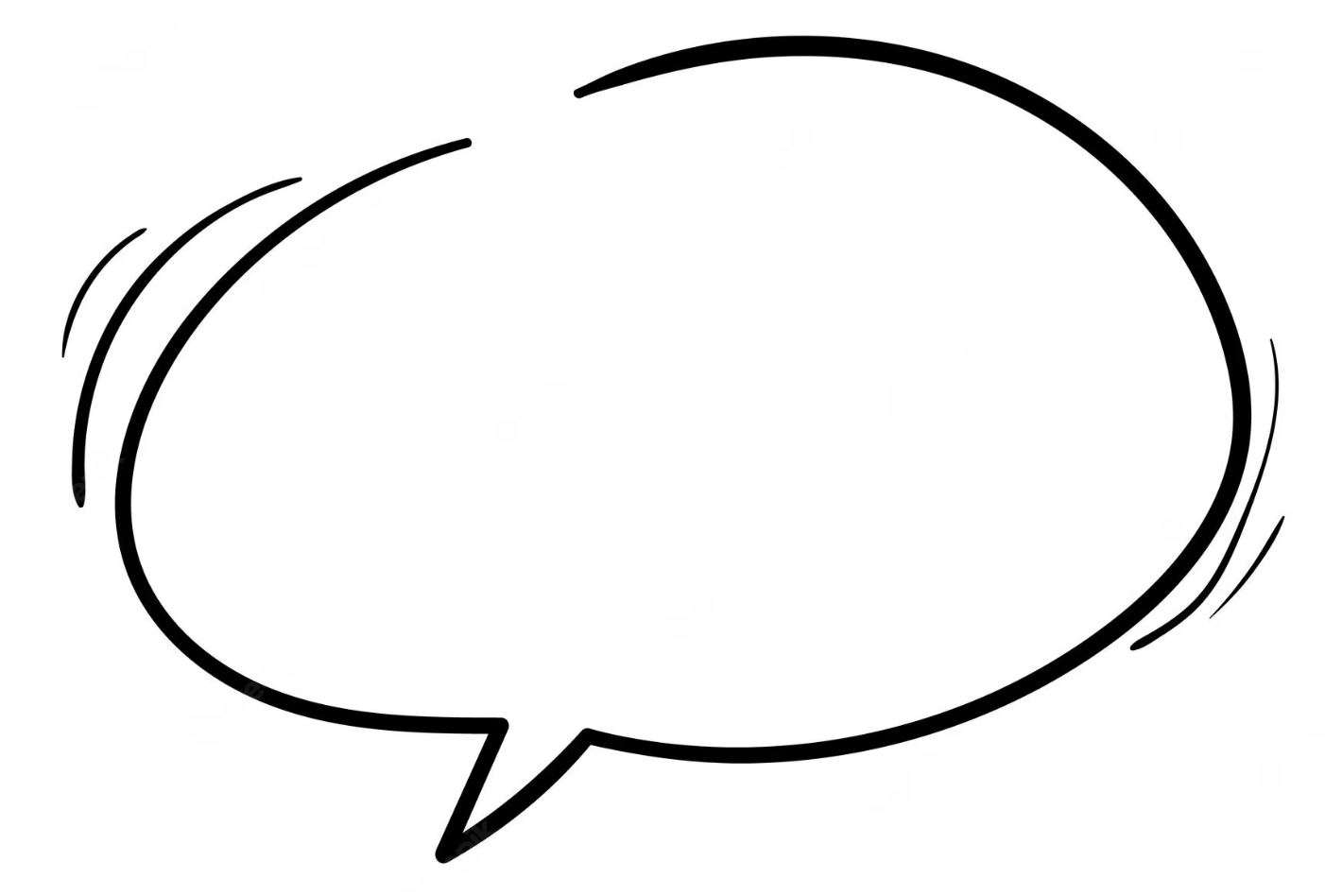 HOW HAVE DISENFRANCHISED PEOPLES USED ART AS A FORM OF RESISTANCE?
Day 3/5
LEARNING INTENTION: 
Students will learn the various ways art has been used as a means of protest and resistance by disenfranchised peoples throughout history.
SUCCESS CRITERIA: 
Students will explain how disenfranchised peoples have used art as a form of resistance.
IMPORTANT VOCABULARY TO WRITE DOWN:

Disenfranchise: to deprive of a right or privilege
Affirmation: support or encouragement; celebrating
Resistance: the act of  opposing; fighting
TRANSITION TO WORK SESSION
Art comes in many different forms. Art is also everywhere – from the pictures you take on your smartphone or a billboard to Broadway shows and fine art galleries. But what is the purpose of art?

At its center, art is a form of self-expression; however, art can have multiple purposes. The purpose of art is to allow people, both individually and in group settings, to express emotions, commemorate history, expose injustices, overcome obstacles, and gain an understanding of the world around them.

Today, we will be examining HOW art has been used by disenfranchised peoples throughout history.

In order to do so, you will be completing a mini-inquiry lesson to examine the question, “How have disenfranchised peoples used art as a form of resistance”?

On your worksheet, answer the question by making an educated guess, otherwise known as a hypothesis, in the box labeled HYPOTHESIS.
What is the purpose of these examples of art?
TITLE 
IS HERE
Lorem ipsum dolor sit amet, conse lectus ornare, viverra ctetur adipiscing elit. Pellentesque scelerisque malesuada libero a pellentesque. Morbi orci dui, fermentum eget lectus ornare, viverra dignissim risus. Donec lacinia nli lectus ornare, v ctetur adipiscing iverra ctetur adipiscing elit.
WORK SESSION
Analyze the documents [.pdf][.docx] and determine if your hypothesis is supported by the documents by putting an “X” in the appropriate box.
Then, briefly explain why it supports or does not support your hypothesis. Use details from the reading to support you.
Once you have analyzed all of the documents, write a well-thought out conclusion to your research by answering the inquiry question, “How have disenfranchised peoples used art as form of resistance?” again using your new found evidence.
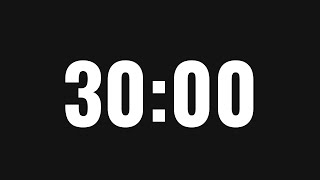 SUMMARY
THINK-PAIR-SHARE: 
What does it mean to be “disenfranchised”?
What is “affirmation art”?
What is “resistance art”?
After the Think-Pair-Share activity, write down your understanding of the words “disenfranchised”, “affirmation art”, and “resistance art” under the SUMMARY  session portion of your worksheet in complete sentences
Disenfranchised art is art created by groups of people who are deprived of rights and privilege.  Often these groups will choose to express their history, voice, and experiences via art.  These expressions can be in the form of celebration and validation of their culture (language, values, norms, heritage, traditions, and possessions). These types of works are called affirmation art.
Disenfranchised art also often will choose to represent and explore issues of oppression and struggles. This work tends to look at the dominant culture’s role in “defining” the disenfranchised group’s rights and identity.  These types of works are called resistance art.
VISUAL ARTS

Example - Tunson - Resistance Art
Example - Public Enemy - Resistance Art
MUSIC
POETRY

Example - Amanda Gorman - Affirmation Art
PUBLIC SPACES

Example - BLM graffiti - Resistance Art and Affirmation Art
TEXTILE ART

Example - Harriet Powers - Affirmation Art
Lorem ipsum dolor sit amet, conse lectus ornare
ASSESSMENT
In what ways do you see people TODAY use art as a form of resistance?
What is YOUR favorite form of resistance art? Why?
What form of art would you use if you were to make your own piece of art? Why?
If you were to make your own piece of art, would you make affirmation art or resistance art? Why?
LaShawnda Crowe Storm is a modern day artist who “...examines the history and ramifications of racial violence in the United States of America through the textile tradition of quilting,” - The Lynch Quilts Project.
OPENER
WHIP IT - PART 1
In 3-5 words (no more, no less), connect Harriet Powers to the idea of disenfranchisement that you’ve been learning about for the last 3 days.
OPENER
WHIP IT - PART 2
In 3-5 words (no more, no less), describe one present day issue of disenfranchisement.
What’s the Story You 
Want to Tell?
Day 4
LEARNING INTENTIONS
Students will choose a message to convey about a contemporary issue and will produce an art piece to represent that message.
SUCCESS CRITERIA
Students will explain how disenfranchised peoples have used art as a form of resistance.
TRANSITION TO WORK SESSION
What’s the story you want to tell?

You have an opportunity to create an art piece that “tells a story” about a contemporary issue of disenfranchisement.
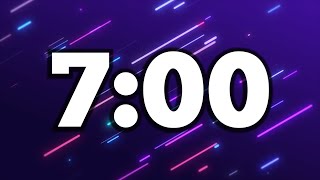 TRANSITION TO WORK SESSION
Your art piece can be 

visual, auditory, or both 
on a canvas, a recording, or a video
You will need to decide:																	
(1) your current issue of disenfranchisement and 
(2) a medium of art you would like to use.
Spend the next 5-7 minutes brainstorming in groups of 2-3 some ideas for current issues and art mediums. Current civil / human rights issues @ https://tinyurl.com/CIVRIGHTS23
TRANSITION TO WORK SESSION
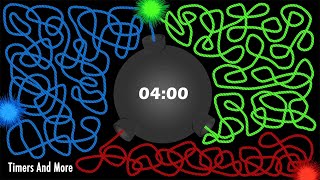 For the next 3-4 minutes, you will have the option of pairing up with 1-2 people (group of 3 is the maximum) or working independently. 

On the document 1619 Project Days 4-5 Art Piece Plan - Classwide [.pdf][.docx], record your name and your plan by the close of these 4 minutes.
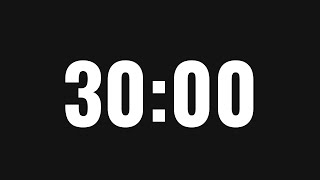 WORK SESSION
You have until 3 minutes are left in the class period to begin work on your art piece. 
The deadline is December 1. Plan something that is reasonable for you (and your partner(s)) to complete by the deadline. 
Remember, your art should tell the story of a current issue of disenfranchisement. 
Refer to the rubric for the success criteria.
SUMMARY
A few groups/individuals will share their art piece progress.
If I asked, please share 
the disenfranchisement issue you’ve selected
the art medium for your art piece
initial details for finalizing your art piece
OPENER
ART PROJECT PROGRESS
What needs to be completed with your art piece to meet today’s deadline?
What’s the Story You 
Want to Tell?
Day 5/5
LEARNING INTENTIONS
Students will choose a message to convey about a contemporary issue and will produce an art piece to represent that message.
SUCCESS CRITERIA
Students will explain how disenfranchised peoples have used art as a form of resistance.
TRANSITION TO WORK SESSION
What’s the story you want to tell?

You have an opportunity to create an art piece that “tells a story” about a contemporary issue of disenfranchisement.
WORK SESSION
You have until 3 minutes are left in the class period to finish your art piece.
Remember, your art should tell the story of a current issue of disenfranchisement. 
Refer to this rubric for the success criteria.
SUMMARY
A few groups/individuals will share their art piece.
If I asked, please share 
the disenfranchisement issue you’ve selected
the art medium for your art piece
-    the story you want to tell
how disenfranchised peoples have  used art as a form of resistance